13ª Semana Científica de 
Enfermagem

76ª Semana Brasileira de Enfermagem
Enfermagem em Defesa do SUS 
Construindo a 15ª Conferência Nacional de Saúde
Programação

12 de Maio – Terça-feira

17:00h - Credenciamento e Entrega de Materiais
19:00h - Apresentação Cultural e Coquetel de Abertura
19:30h: - Cerimonial de Abertura
20:00h - Conferência de Abertura -  
“Enfermagem em Defesa do SUS Construindo a 15ª Conferência Nacional de Saúde”
Enf. Prof. Dra. Luciane Bisognin Ceretta
Enf. Dr. Gelson Albuquerque

13 de Maio – Quarta-feira

13:30h – Simulação de uma conferência municipal de saúde 
Enf Msc Helga Regina Bresciani
19:00h -  Mini-Cursos
Cirurgia Segura - Fernando Bustamant (Auditório)
Cuidados de Enfermagem em Emergências Psiquiátricas  - Sinara Ribeiro Moraes (S-21)
Acreditação Hospitalar – Patricia Bez Birollo  (S-22)
Cuidados de Enfermagem a Criança – Gabriela Dias (S-23) 
Cuidados de Enfermagem no Envelhecer Saudável – Giovana Barichinski e Maria Salete Rigoni   (S-24)

14 de Maio – Quinta-feira

13:30h – Temas Livres – Apresentação Oral
17:00h - Temas Livres – Sessão Pôster
19:00h – Conferência de Encerramento  -  “Enfermagem em Defesa do Cuidado”
Enf. Prof. Dra. Maria Lígia dos Reis Bellaguarda
Data
12 a 14 de maio de 2015

Local
Auditório Ruy Hülse –UNESC
Contato
enfermagem@unesc.net
3431-2562

Investimento
Acadêmicos de graduação e profissionais de nível médio: R$ 20,00
acadêmicos de pós-graduação e Profissional de Nível Superior : 
R$ 50,00

Submissão de Trabalhos
inscricaoenfermagem@unesc.net
Prazo: 10/05/2015


Realização
Curso de Enfermagem
Unesc

Apoio
Secretarias de Saúde da Região AMREC
Hospital São João Batista
Hospital São José
Hospital UNIMED
ABEn-SC
COREn-SC
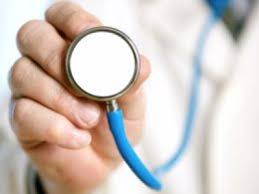 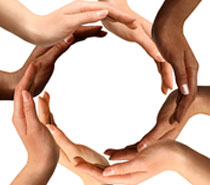 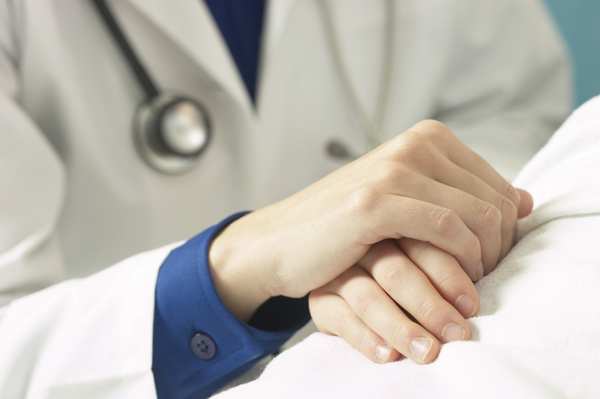